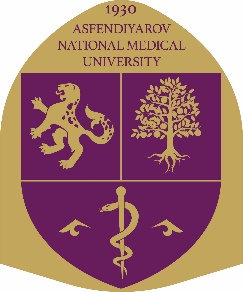 Жалпы медицина мектебі - 2
Дәрігер жұмысындағы Академиялық адалдық: мәселелер және оларды шешудың жолдарыАкадемическая честность в работе врача: проблемы и пути их решения
[Speaker Notes: Оригинальные шаблоны для презентаций: https://presentation-creation.ru/powerpoint-templates.html 
Бесплатно и без регистрации.]
Академиялық адалдық
Оқыту және бағалаудағы жеке адалдықты дамытатын құндылықтар мен қағидаттар жиынтығы, сондай-ақ жазбаша бақылау жұмыстарын, емтихан, эссе, зерттеулер мен презентацияларды орындау кезінде лайықты мінез-құлық;
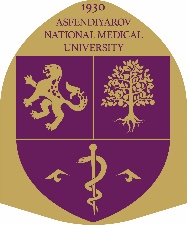 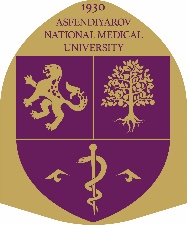 Набор ценностей и принципов, которые развивают личную честность при обучении и оценке, а также соответствующее поведение при выполнении письменных тестов, экзаменов, эссе, исследований и презентаций;
Академиялық адалдық қағидаттары
Академиялық адалдық қағидаттары мыналар болып табылады:

адалдық – бұл білім алушылардың оқу жұмысының бағаланатын және бағаланбайтын түрлерін адал орындауы; 
жариялылық – ашықтық, өзара сенім, білім алушы мен оқытушы арасында ақпаратпен және идеямен ашық алмасу; 
білім алушылардың құқықтары мен бостандықтарын - ой-пікірлер мен идеялар еркін білдіру құқығын құрметтеу; 
теңдік – әрбір білім алушы академиялық адалдық ережелердің сақталуын және оларды бұзғаны үшін тең жауапкершілікті қамтамасыз етеді.
автордың және оның құқықтық мирасқорларының құқықтарын қорғауды жүзеге асыру – авторлық құқық объектісі болып табылатын туындылардың авторлығын тану және қорғау арқылы өзге біреудің сөзін, ойын және бағаланатын жұмыстардағы ақпарат көздерін көрсетуін дұрыс беру;
Бұзушылық түрлері
плагиат
сөз байласу:
алдау
бағалауды, бағаланатын жұмыс деректерін бұрмалау:
бағаланатын жұмыстардың жауаптардын әділетсіз жолмен сатып алу:
ақпаратты немесе құрылғыларды заңсыз пайдалану
Өзіңе зиян келтіріп алма! 

Не  навреди себе!
коррупция в медицине 
СМЕРТЬ
Коррупция в здравоохранении - это повторяющееся и находящееся в постоянном развитии комплексное негативное социально-правовое явление, которое выражается в корыстном использовании медицинскими работниками своего служебного положения в государственной (муниципальной) и частной системах здравоохранения с целью неправомерного получения материальных, нематериальных благ и преимуществ, а также в незаконном предоставлении таких преимуществ физическим или юридическим лицам, причинившее или способное причинить существенный вред интересам общества и государства в области охраны здоровья населения, а также разрушающее нормальные общественные отношения в сфере реализации прав граждан на охрану здоровья и получение медицинской помощи.
Можно выделить несколько наиболее типичных видов коррупции в здравоохранении:
Растрата и расхищение средств, выделенных на здравоохранение, или доходов, полученных за счет платежей со стороны потребителей.
Коррупция в сфере государственных закупок.
Коррупция в платежных системах.
Коррупция в системе поставок лекарственных препаратов.
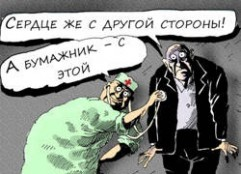 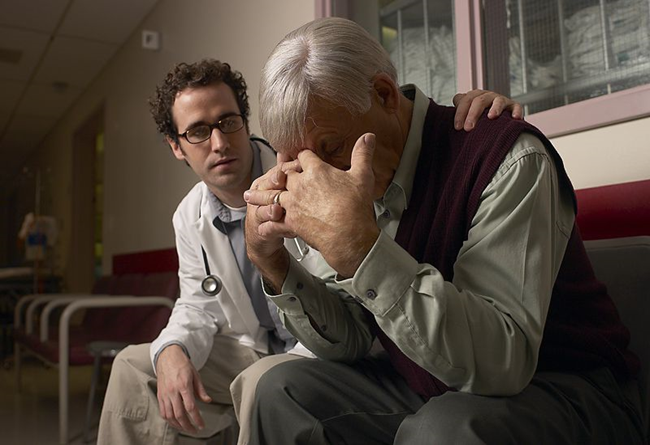 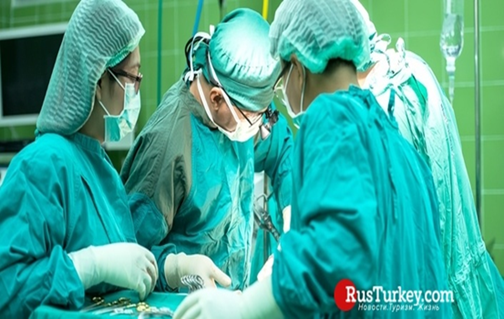 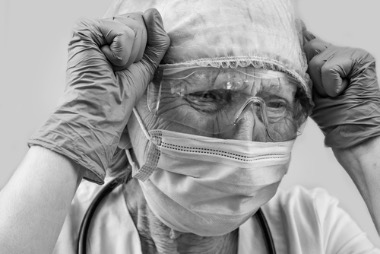 Саналы ұрпақ – ЖАРҚЫН БОЛАШАҚ!
Сознательное поколение - ЯРКОЕ БУДУЩЕЕ0!
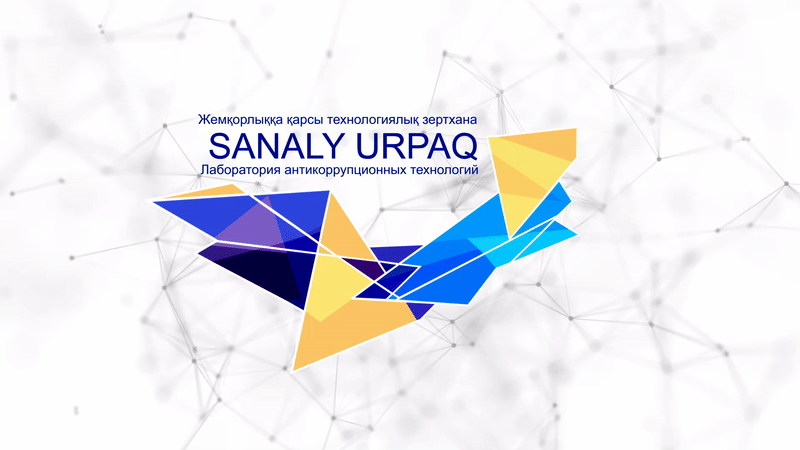